Community Health and Wellbeing
Lucy Bird – Health and Wellbeing Officer Worcestershire CALC
‘Communities make a vital contribution to health and wellbeing. The assets within communities, such as skills and knowledge, social networks and community organisations are all building blocks for good health.’- Being Well in Worcestershire
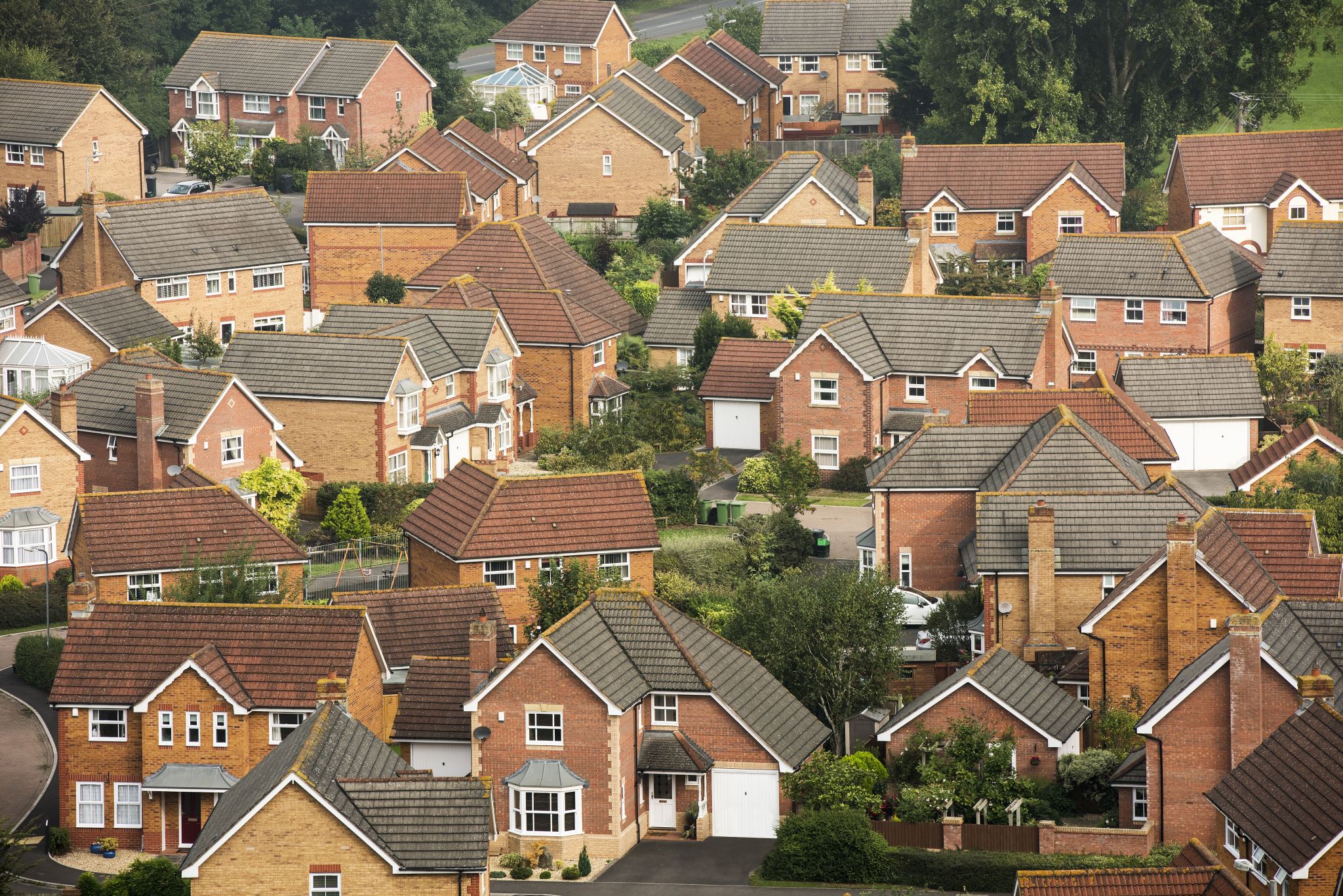 Town and Parish Councils
As the most local tier of government, Town and Parish Councils are uniquely placed to understand and address the specific needs of their residents. 
By focusing on community health and wellbeing, Town and Parish Councils can help create vibrant, connected, and supportive environments that enhance the quality of life for everyone.
Have a vast array of local resources such as community venues, green spaces and most importantly… the people.
What is Community Health and Wellbeing?
Community health and wellbeing goes beyond physical health. It’s about fostering a sense of belonging, mental resilience, social inclusion and access to local resources.
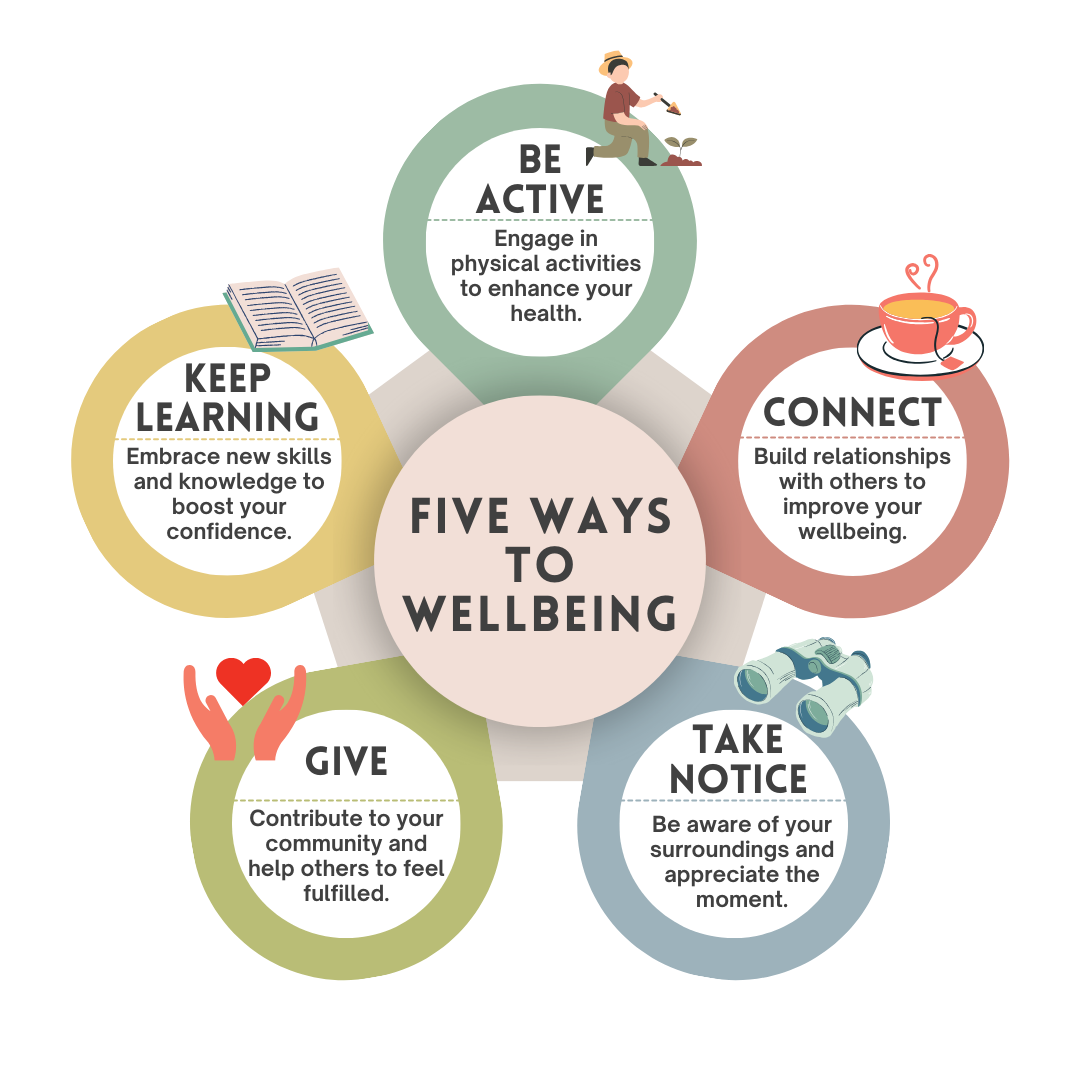 How can local Councils support Community Health and Wellbeing?
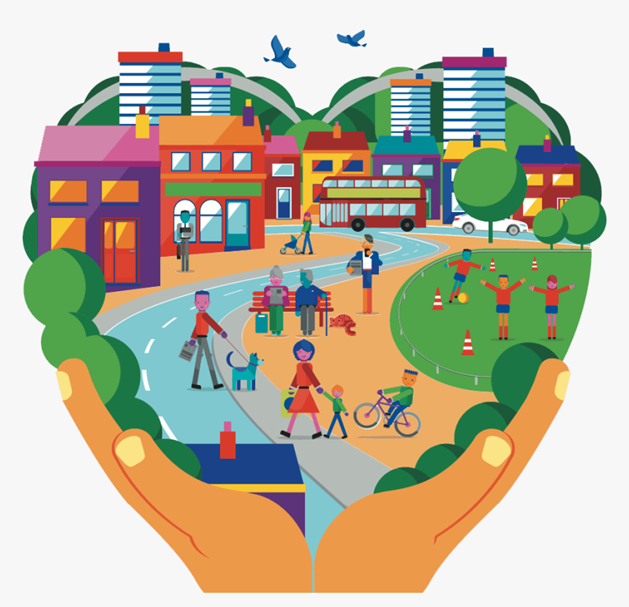 Focus on several themes:
Communication and engagement
Community activities and events
Green spaces and recreation
Support networks and accessibility
Mental health support
Local advocacy and partnerships
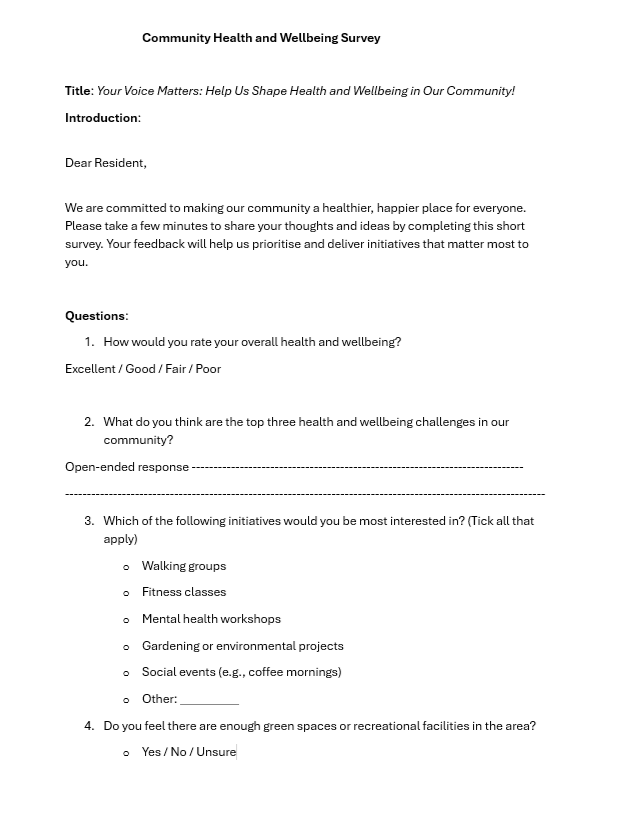 Understanding the community
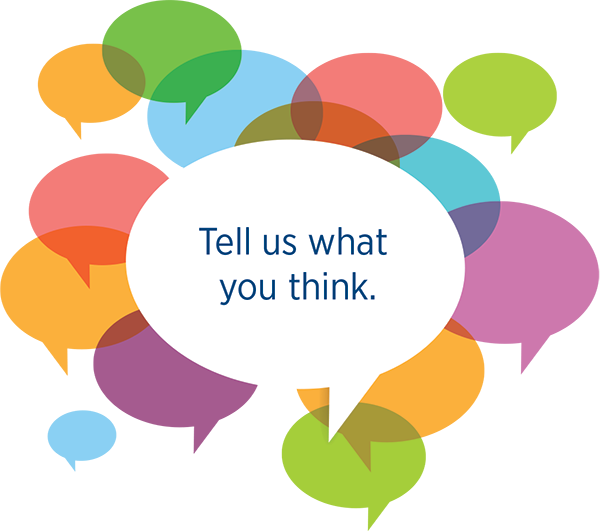 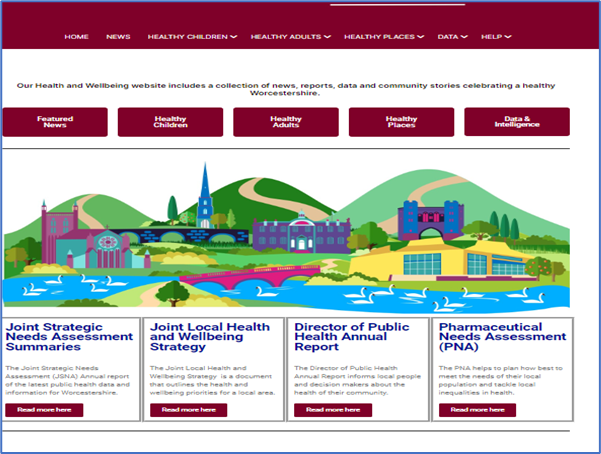 Community Activities and Events
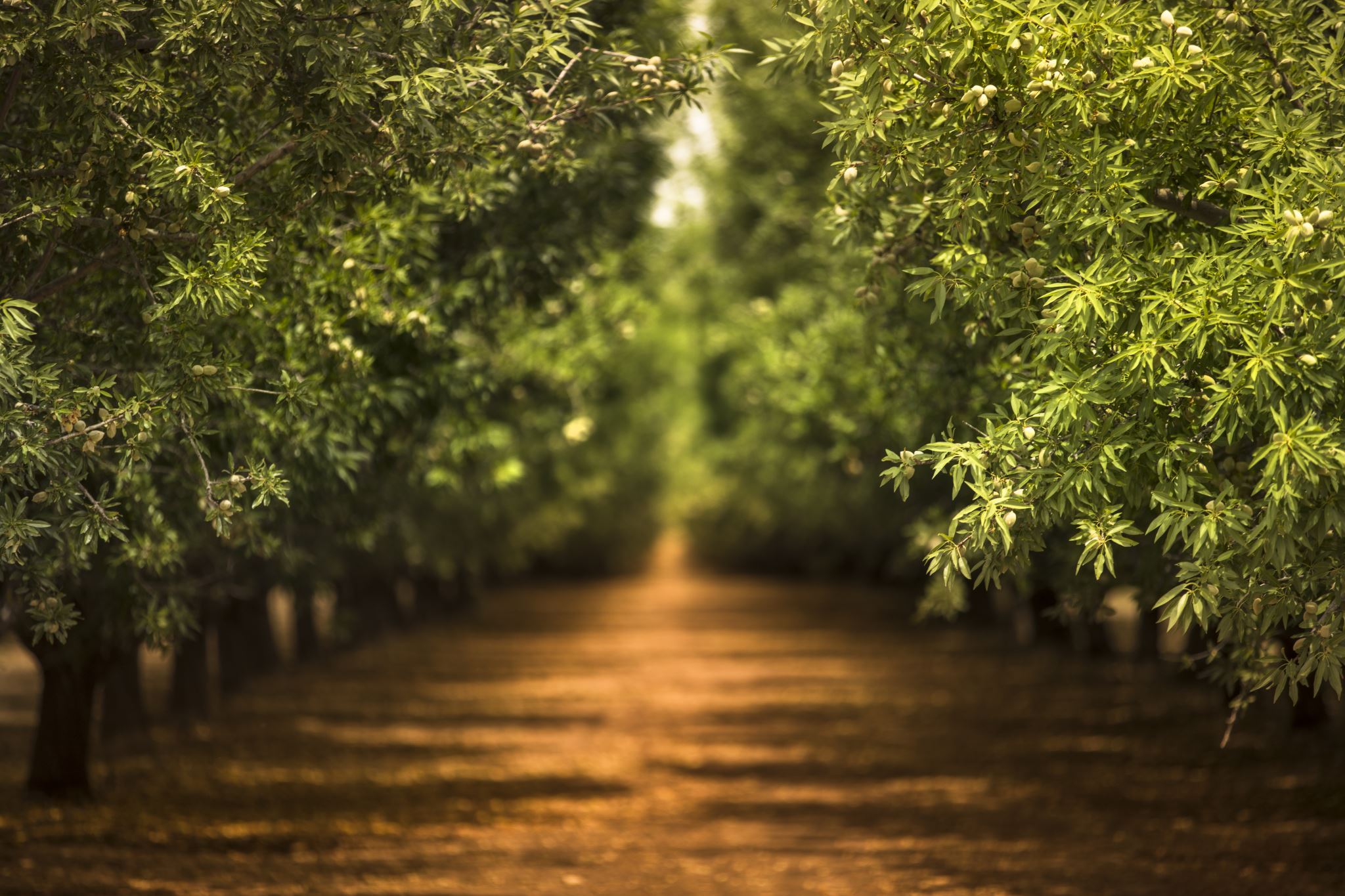 Green Spaces and Recreation
Create an environment that lends itself to positive healthy lifestyles.
Maintain and enhance parks, allotments and recreational facilities to encourage outdoor activities.
Develop walking and cycling paths to promote active travel and exercise.
Support networks and accessibility
Establish community groups for vulnerable residents, such as the elderly, young parents, or those with disabilities.
Develop community networks for groups and organisations to work together and to be able to signpost where possible.
Collaborate with local charities and organisations to provide accessible health and wellbeing resources.
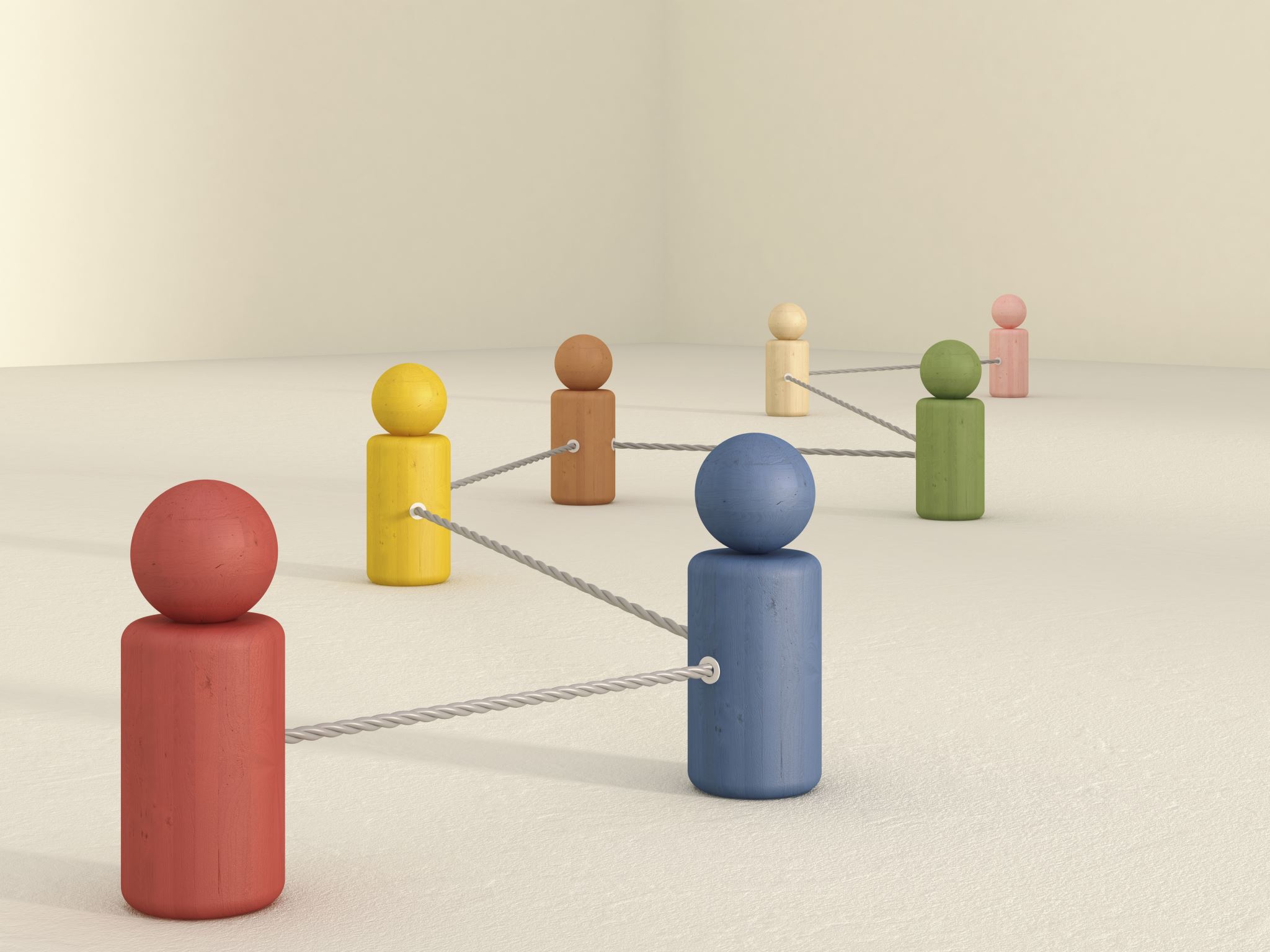 Positive Mental Health Support
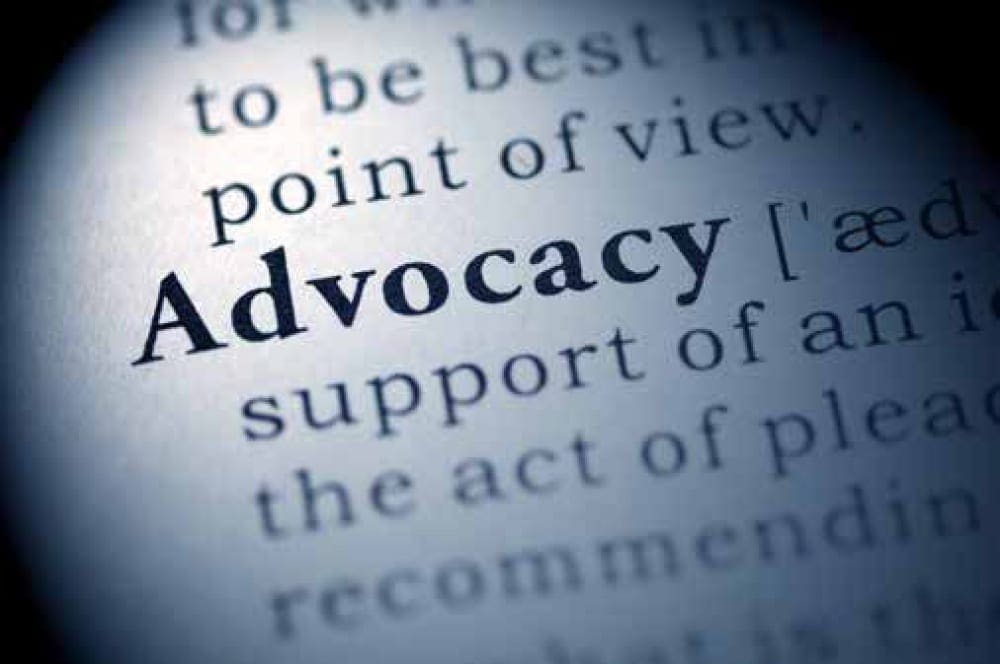 Local advocacy and partnerships
Act as a voice for the community, advocating for improved health and wellbeing services.
Partner with healthcare providers, schools, and businesses to implement joint initiatives.
The Worcestershire CALC offer
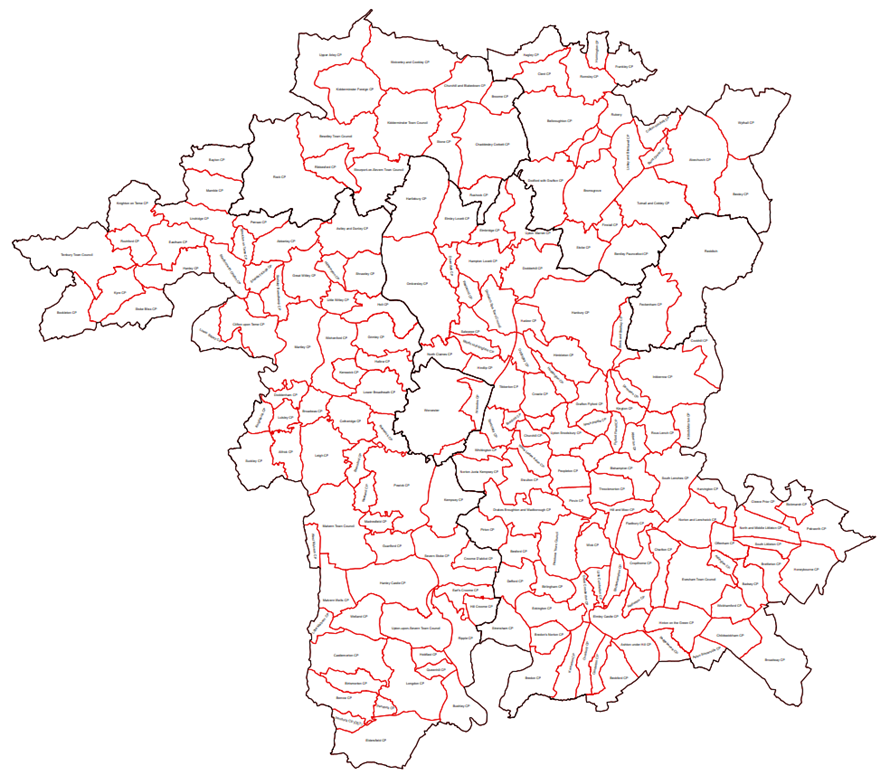 Health and Wellbeing support.
Online Toolkit – Worcestershire CALC/Health and Wellbeing https://worcscalc.org.uk/health-wellbeing
One-to-one support for Town and Parish Councils
Training opportunities
Building connections and networks
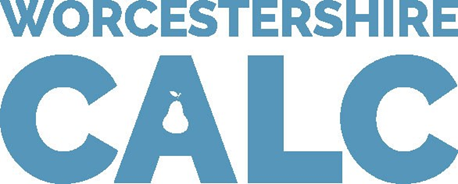 Case Studies
Reproduced, by permission, from the National Association of Local Councils. Copyright © NALC 2025 (https://www.nalc.gov.uk/resource/health-and-wellbeingcase-studies.html)